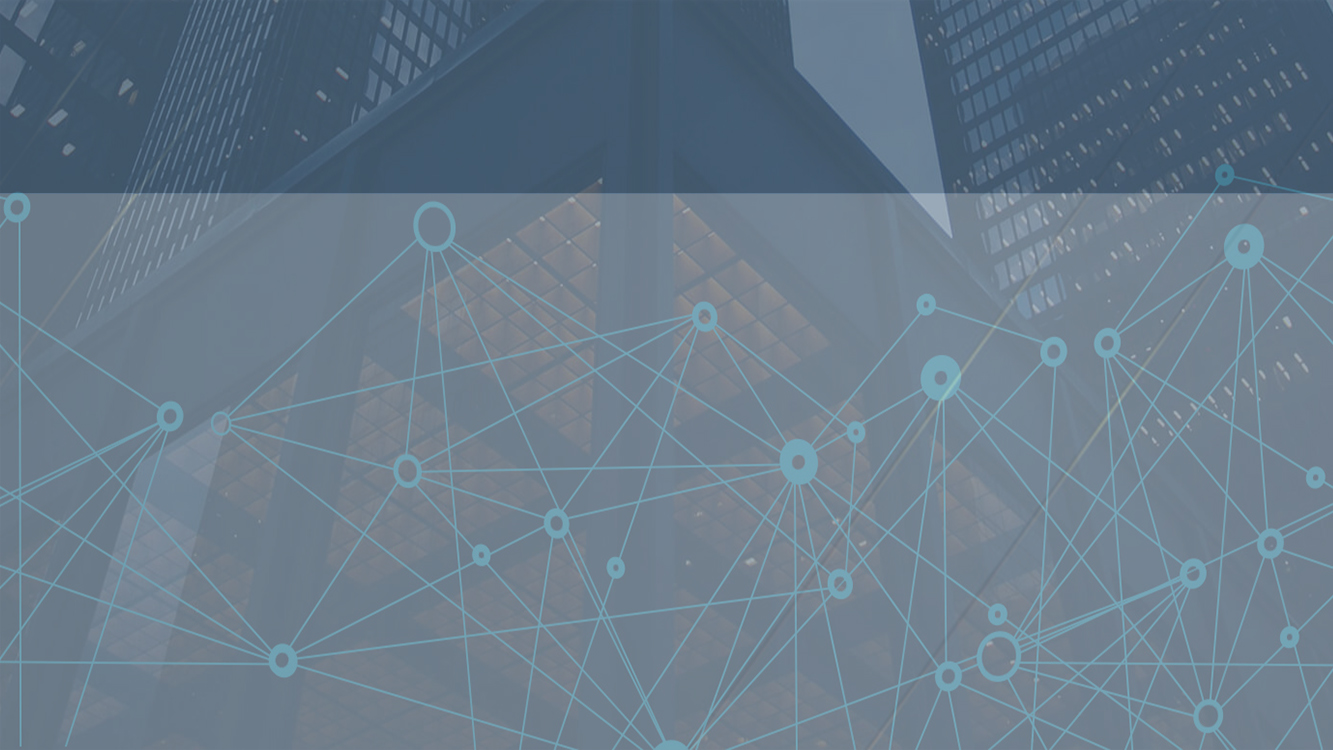 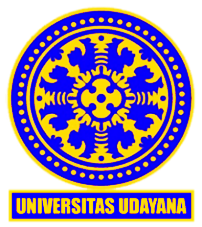 Title of The Poster
Author and Affiliation
ICSCI 2020
Method and Result
Conclusion
Background and Objectives
Reference